Air Quality Rules Readoption Stakeholder Meeting 
March 6, 2017
Department of Environmental Quality
Purpose of  Today’s Meeting
Background
General Process 
Rule Groups
Anticipated Timing
Group 2 Rules
Preliminary draft changes
Stakeholder Feedback on Changes Needed
Group 1 Rules Update
Comments Received
Draft Rules Posted
Next Steps
Questions?
Department of Environmental Quality
2
Background
G.S. 150B-21.3A requires agencies to review and update rules every 10 years

Following finalization of report classifying majority of air quality rules as necessary with substantive interest, Rules Review Commission (RRC) set readoption date for the air quality rules at its May 19, 2016 meeting

All 320 existing air quality rules are to be readopted by December 31, 2020
Department of Environmental Quality
3
General Process
Provide opportunity for Stakeholder dialogue/feedback on changes to existing rules that may be needed, then regular rulemaking process consistent with readoption provisions of the Administrative Procedures Act (APA)

Concept to Air Quality Committee (AQC)

Draft Rules to AQC

Request to Proceed to Comment and Hearing to Environmental Management Commission (EMC)

Public Comment Period and Hearing

Readoption by EMC

Rules Review Commission Approval
Department of Environmental Quality
4
Rule Groups &Anticipated General Timing(subject to change)
*Some rules may shift groups as process progresses
^Indicates date meeting held.
Department of Environmental Quality
5
Group 2 Rules
15A NCAC 02Q - AIR QUALITY PERMIT PROCEDURES (excluding 02Q .0700)

SECTION .0100 – GENERAL PROVISIONS
SECTION .0200 – PERMIT FEES
SECTION .0300 – CONSTRUCTION AND OPERATION PERMITS
SECTION .0400 – ACID RAIN PROCEDURES
SECTION .0500 – TITLE V PROCEDURES
SECTION .0800 – EXCLUSIONARY RULES
SECTION .0900 – PERMIT EXEMPTIONS

3/6/2017 - Stakeholder Meeting 
3/8/2017 - Concept to Air Quality Committee (AQC)
Department of Environmental Quality
6
Group 2 Rules
Title V
SECTION .0400 – ACID RAIN PROCEDURES
SECTION .0500 – TITLE V PROCEDURES

Non-Title V
SECTION .0300 – CONSTRUCTION AND OPERATION PERMITS
SECTION .0800 – EXCLUSIONARY RULES
SECTION .0900 – PERMIT EXEMPTIONS

Other
SECTION .0100 – GENERAL PROVISIONS
SECTION .0200 – PERMIT FEES
Department of Environmental Quality
7
Group 2 Rules Preliminary Updates
Title V

SECTION .0400 – ACID RAIN PROCEDURES
Updates to format of references, cross reference correction, and update of Department name.

SECTION .0500 – TITLE V PROCEDURES
Updates to format of references, language clarification, removal of obsolete references related to initial implementation of Title V, update number of copies of applications needed per current business practice, update referenced web address, eliminate redundant language across rules, eliminate provisions not used, and make the language consistent with 40 CFR Part 70
Department of Environmental Quality
8
Group 2 Rules Preliminary Updates
Non-Title V

SECTION .0300 – CONSTRUCTION AND OPERATION PERMITS

Updates to format of references, addition of definition of authorized contact and deletion language “appropriate official” for consistency, clarifications of definitions of new and modified facilities, update number of copies of letters and applications needed per current business practice, elimination of outdated language related to timeframe prior to EPA initial approval of Title V program
Department of Environmental Quality
9
Group 2 Rules Preliminary Updates
Non-Title V

SECTION .0800 – EXCLUSIONARY RULES

Updates to format of references, various language clarifications, clarification regarding need to maintain records and submit reports per individual source category rule, proposed repeal of concrete batch plant rule as no longer needed based on potential emissions calculation under current methodology and recent updates to 02Q .0102
Department of Environmental Quality
10
Group 2 Rules Preliminary Updates
Non-Title V

 SECTION .0900 – PERMIT EXEMPTIONS

Updates to format of references, clarification regarding submittal of test report in temporary crusher rule, removal of unnecessary language related to Title II engines, various minor language clarifications, formatting updates, and typographical error corrections
Department of Environmental Quality
11
Group 2 Rules Preliminary Updates
Other

SECTION .0100 – GENERAL PROVISIONS

SECTION .0200 – PERMIT FEES

Administrative format updates
Considering potential removal of emissions reporting requirement for >25 tpy sources for portion of former 1997 8-hour ozone maintenance area to extent information is not needed for narrowing of area designations for subsequent standards
Department of Environmental Quality
12
Group 2 Rules Tentative Timing(subject to change)
3/6/2017	Stakeholder Meeting
   
3/9/2017	Concept to Air Quality Committee (AQC)

5/10/2017	Draft Rules to AQC

7/13/2017	Request to Proceed to Comment and Hearing to 				Environmental Management Commission (EMC)

8/15/2017 -	Public Comment Period and Hearing
     10/16/2017

1/11/2018 	Readoption by EMC

2/15/2018	Rules Review Commission Approval

3/1/2018 	Tentatively Effective
Department of Environmental Quality
13
Group 2 Rules
Your turn…

Stakeholder comments on process, groupings or particular rules?
Department of Environmental Quality
14
Group 1 Rules Update
Stakeholder Comments/Response
Comments received from National Waste and Recycling Association
Focused on updating landfill and other terminology and related requirements
Rule development ongoing to address updated Municipal Solid Waste Landfill Emissions Guidelines
Comments to be considered further in conjunction with that effort and in broader context of other rules as continue readoption process
Next Steps
Draft Rules posted on AQC/EMC website
Request for Approval to Proceed to Hearing in May
Section 02D .2300, Banking and Emission Reduction Credits, deferred for further consideration of potential changes needed and will be brought forward to AQC at a later time
Department of Environmental Quality
15
Wrap Up
Next Group…
Group 3 Rules :

15A NCAC 02D 
Section .1100 Control of Toxic Air Pollutants
Section .1200 Control of Emissions from Incinerators
Section .1700 Municipal Solid Waste Landfills

15A NCAC 02Q 
Section .0700-Toxic Air Pollutant Procedures

Stakeholder meeting tentatively Summer 2017

Questions/Feedback?
Department of Environmental Quality
16
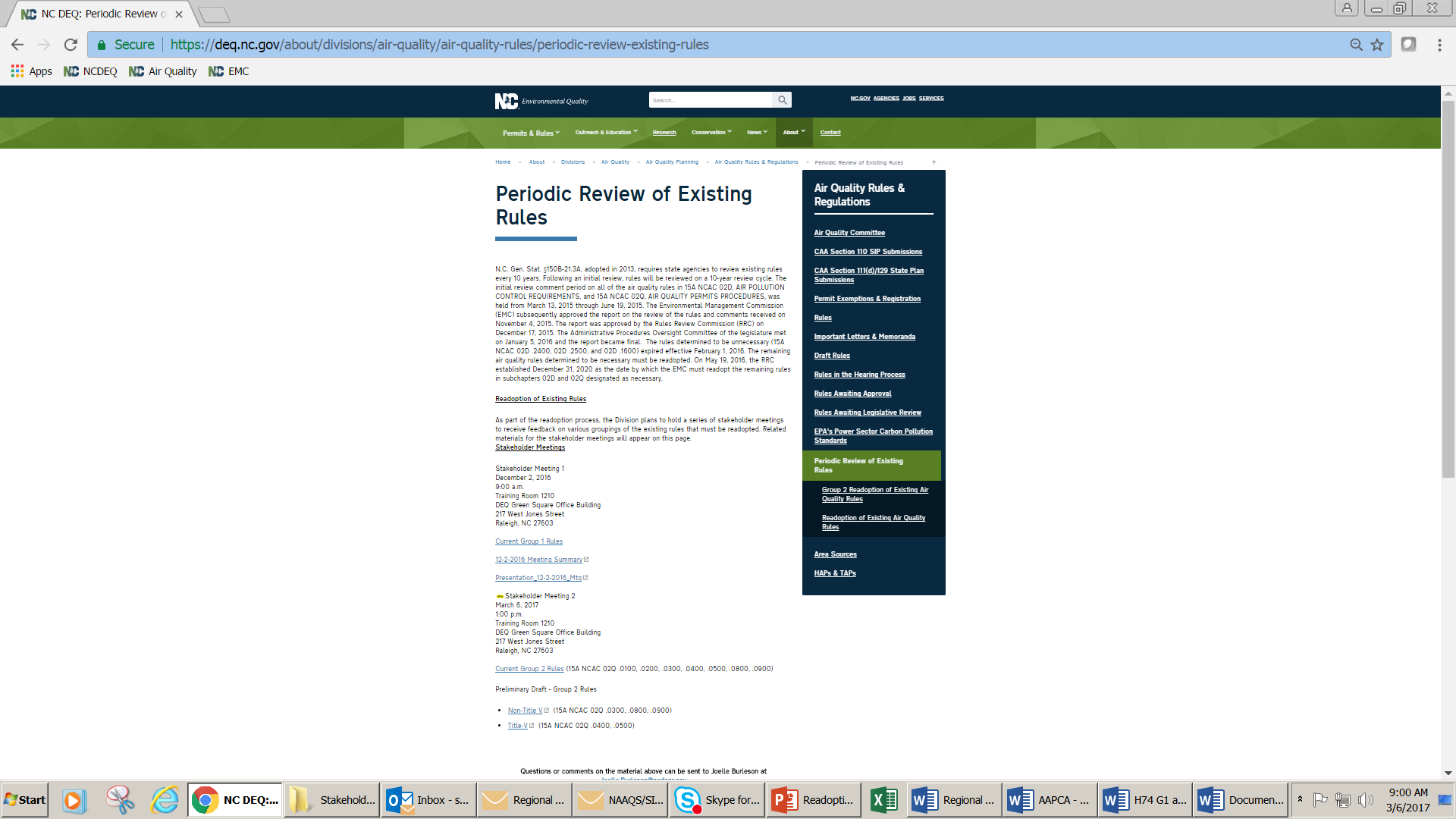 17
How to Get Involved
Information available at 
http://deq.nc.gov/about/divisions/air-quality/air-quality-rules/periodic-review-existing-rules 

Once in queue for action by AQC/EMC, refer to http://deq.nc.gov/about/divisions/air-quality/air-quality-rules
 
Send comments to:
daq.publiccomments@ncdenr.gov 
Type “Stakeholder Readoption Comment” in subject line
For Group 2, please submit comments by March 20, 2017
Department of Environmental Quality
18
Contact
Joelle Burleson, EIT, CPM
Rules Development Branch Supervisor
Division of Air Quality, Planning Section
North Carolina Department of Environmental Quality
 
919 707 8720    office
joelle.burleson@ncdenr.gov
Department of Environmental Quality
19
Thank you
Department of Environmental Quality
20
Department of Environmental Quality
21